Salas de trabajo en grupo
Normativa de las salas de trabajo en grupo
 
La Facultad de Turismo y Finanzas pone a disposición de los alumnos 5 seminarios para la realización de trabajos en grupo. Su reserva es gestionada desde la Biblioteca de la Facultad.
 
Estos seminarios están creados como salas de trabajo en grupo, no como salas de estudio. El tono de voz debe ser moderado para no molestar a los usuarios de las otras salas.

El préstamo es de mañana y tarde, de lunes a viernes. En horario de 8 a 20,30.

Para hacer la reserva, el usuario debe introducir su UVUS en la aplicación de reservas a través de la página web de la biblioteca. https://bib.us.es/turismo

El usuario que se haga responsable del préstamo deberá acreditarse presentando su carnet de estudiante en los mostradores de préstamo de la Biblioteca de la Facultad.

Se le entregará las llaves de la sala y una mochila con teclado y ratón inalámbrico para el uso del ordenador instalado en la sala, así como rotulador, borrador para la pizarra y mando del climatizador.
 
En el caso de no ocupación de la sala, transcurrido un cuarto de hora del inicio de la reserva, ésta quedará anulada y la sala podrá ser utilizada por otro grupo. El usuario será penalizado no permitiéndosele reservar en el periodo de 7 días. 

En el caso de que la sala no tenga ninguna reserva, podrá seguir ocupada por el mismo grupo, habiendo tenido que hacer otro usuario la reserva de la misma mediante el sistema establecido.
Responsabilidades del usuario
 
El usuario que realiza la reserva se hace responsable del buen uso de la sala.

Debe ser respetuoso con el equipamiento informático y el mobiliario para beneficio del resto de usuarios.

Deben utilizarse exclusivamente las pizarras con los rotuladores y borradores que se encuentran en la mochila. Queda prohibido utilizar las cristaleras para escribir sobre ellas.

 Está terminantemente prohibido fumar en el interior de las salas e introducir bebidas y/o comidas para su consumo.

La ocupación de las salas de trabajo para usos no relacionados con el estudio, la docencia y la investigación será objeto de sanción.

Si se observa un mal uso de la sala o de su equipamiento, el usuario deberá desalojar la sala y será penalizado no permitiéndosele reservar en el período de 7 días.

Queda terminantemente prohibido el uso con fines lucrativos de las salas de trabajo, incluyendo clases particulares privadas. Si se incumple dicha prohibición, la Biblioteca y el Decanato se reservan el derecho de poner en marcha las medidas disciplinarias oportunas.

Cualquier anomalía o desperfecto en la sala deberá comunicarse inmediatamente al personal de la Biblioteca.

Pasado el período de reserva el usuario debe devolver la mochila y las llaves de la sala en el mostrador de préstamo de la Biblioteca. 

·
Normas de uso
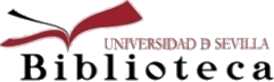